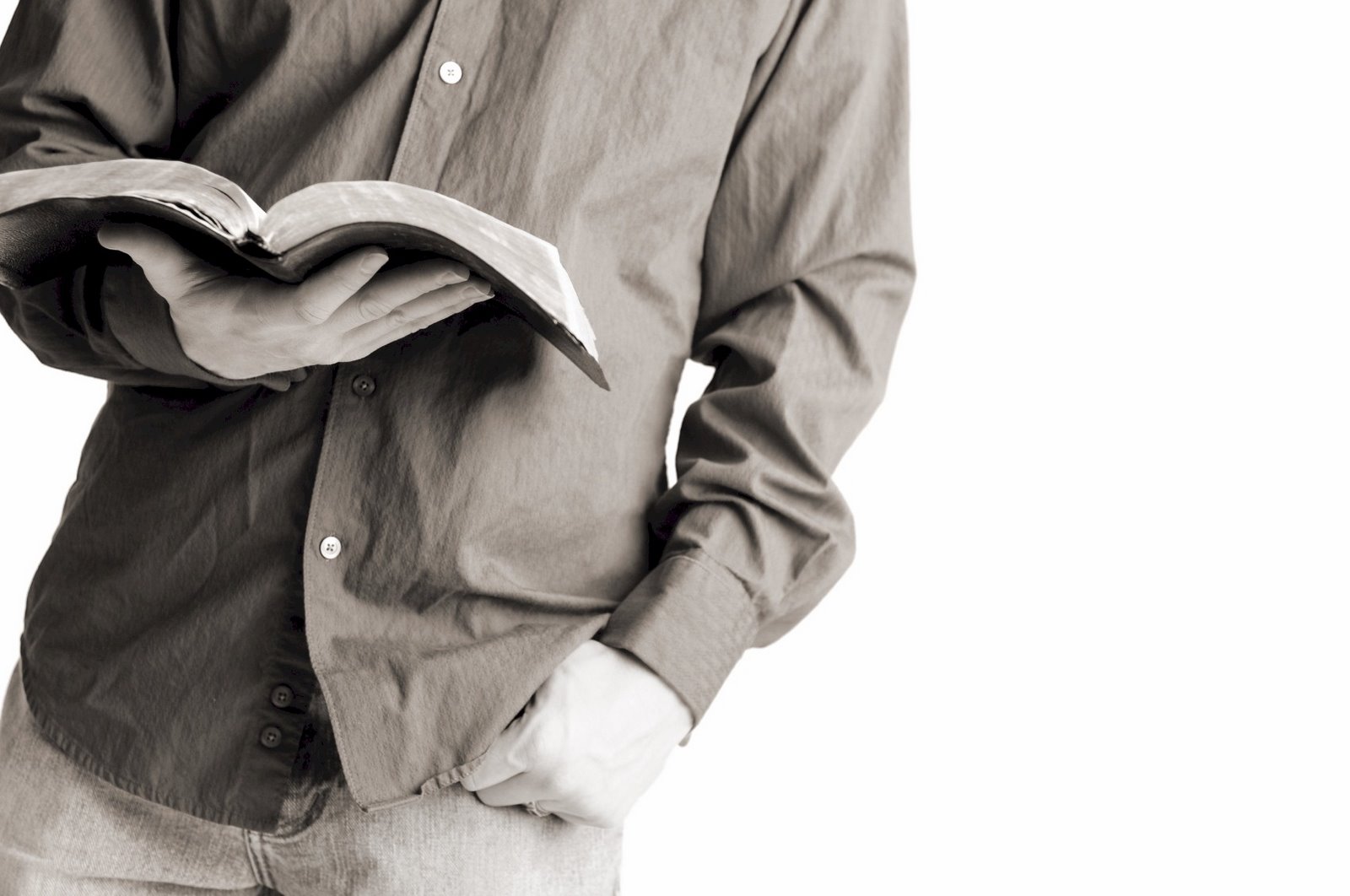 Bible Reading
Challenge, 2017
Week #23
“And the congregation of those who believed were of one heart and soul.” 

                                      - Acts 4:32
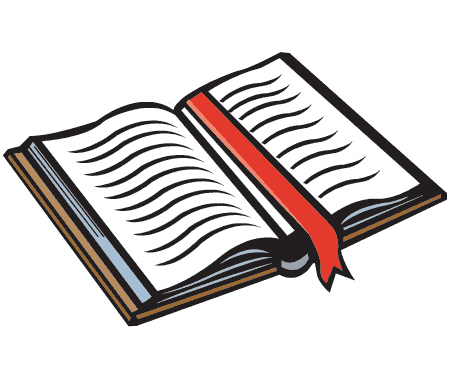 Jackson Heights Bible Reading Challenge    Week #23
How did they achieve it?
One Heart      and Soul
Devotion to the King (Acts 2:29-36)
  Devotion to the same standard (Acts 2:41-42)
  Devotion to helping one another (Acts 4:32-37)
  Devotion to working out problems (Acts 6:1-6)
  Devotion to spending time together (Acts 2:46)
“And the congregation of those who believed were of one heart and soul.” 
              - Acts 4:32
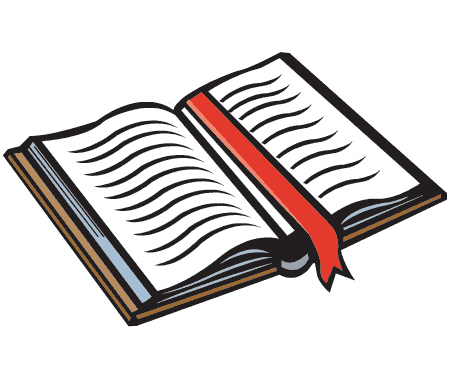 Jackson Heights Bible Reading Challenge    Week #23
What are the benefits?
One Heart      and Soul
We will maintain our focus.                                      	(Acts 2:47; 4:4; 6:7; 8:4)

  We will maintain and enhance our influence.              	(Matthew 5:16; Philippians 2:15)

   We will please the King. (Acts 4:33)
“And the congregation of those who believed were of one heart and soul.” 
              - Acts 4:32
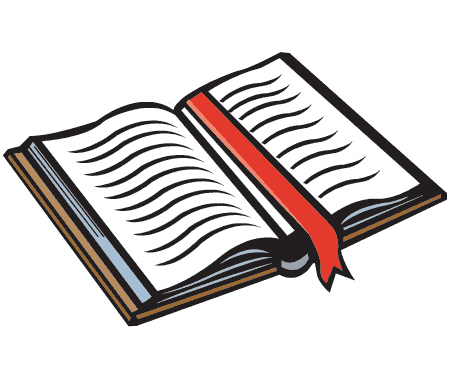 Jackson Heights Bible Reading Challenge    Week #23